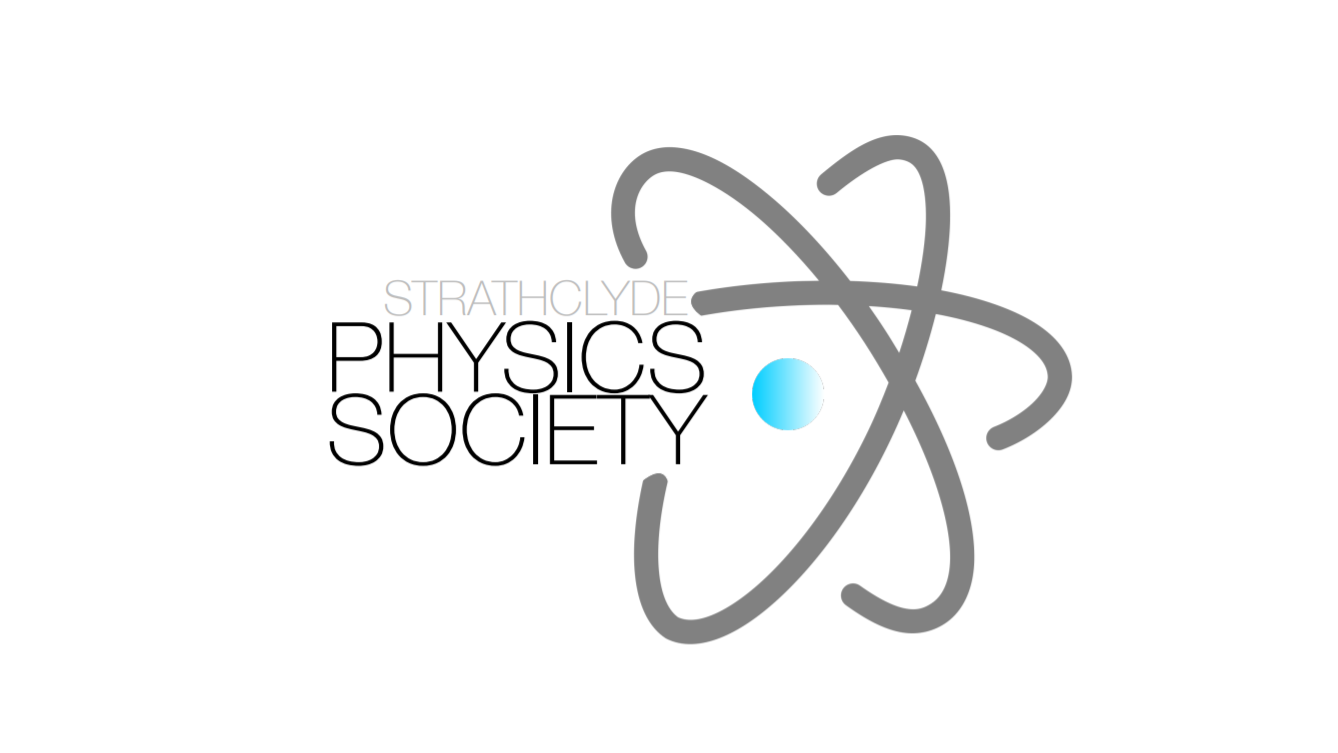 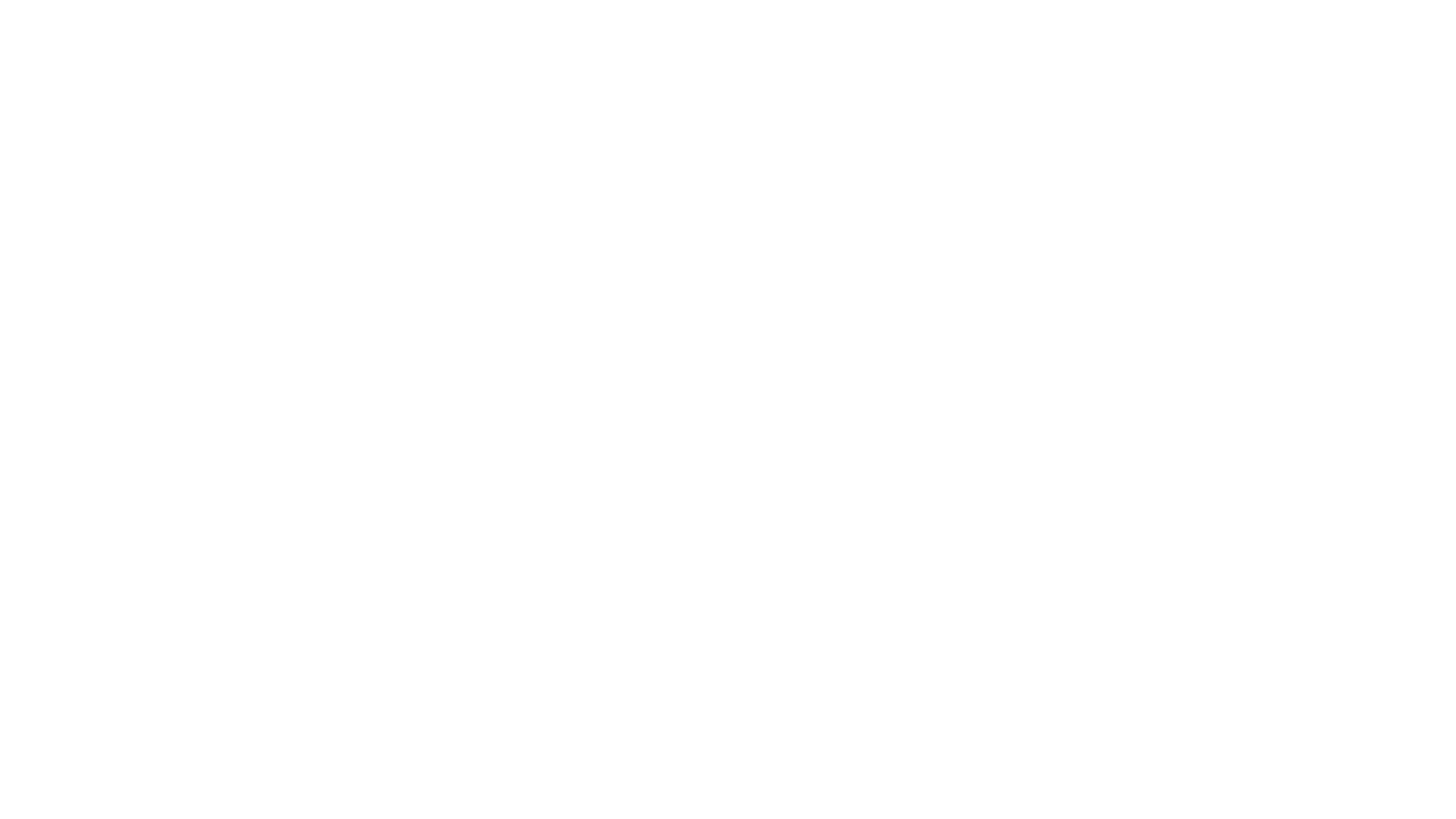 Physics Society Drop-ins
We’re running weekly drop-in support sessions via zoom for anyone who needs help with their studies.
It’s run by other students.
No need to book a time, just join the zoom when you like.
The sessions are informal. You can ask any questions you like!

Sessions run every Wednesday, 1pm to 4pm.

The zoom link can be found in “Physics Personal Development” on MyPlace under the “Physics Society” tab.

If you have any questions, feel free to contact our drop-in coordinator Mark at: mark.higgins.2018@strath.ac.uk
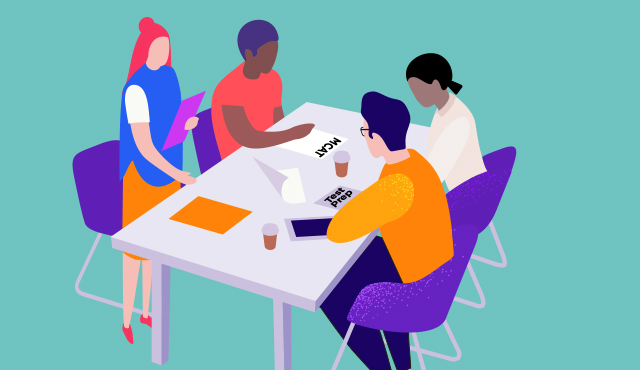